Генетичні основи селекції
Селекція – це наука про теоретичні основи створення нових і поліпшення вже існуючих сортів рослин, порід тварин та штамів мікроорганізмів.
Теоретичною базою селекції є генетика та еволюційне вчення.
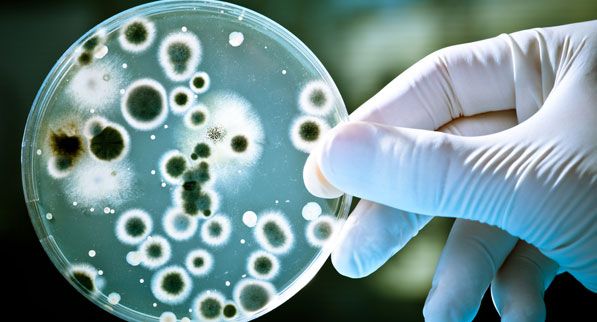 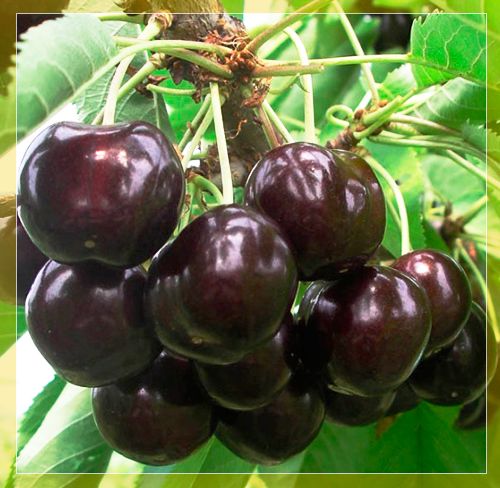 Сортом  рослин називають створену шляхом селекції групу культурних рослин одного виду зі стійкими біологічними особливостями і господарсько цінними властивостями, які проявляються при певних умовах вирощування.  
Породою тварин називають сукупності сільськогосподарських тварин одного виду спільного походження із певними спадковими особливостями та господарсько корисними ознаками, які стійко передаються нащадкам. 
Штамом називають чисту культуру мікроорганізмів, виділену з певного джерела (грунт, вода або організм) чи одержану внаслідок мутацій.
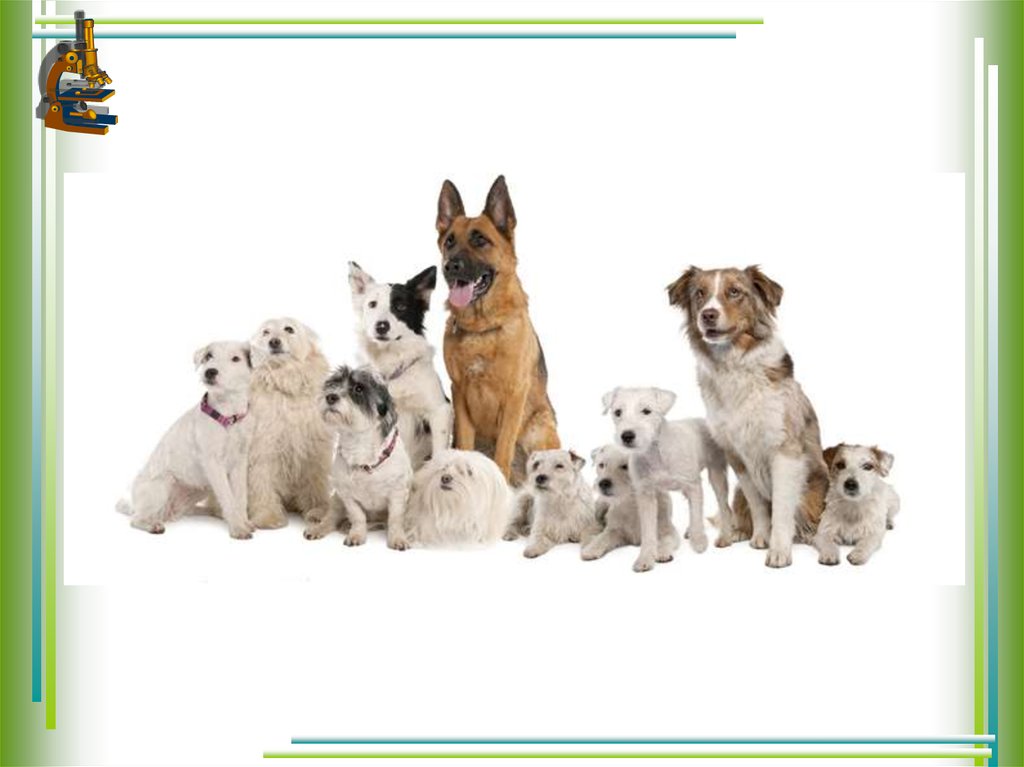 Методи класичної селекції
1. Штучний добір — вибіркове допущення до розмноження організмів з метою виведення нових сортів та порід, які володіють бажаними для людини якостями.
ФОРМИ ШТУЧНОГО ДОБОРУ
Свідомий,
методичний
( ставиться мета: вивести сорт чи породу)
Несвідомий
( не ставиться мета про виведення породи чи сорту)
Масовий
( фенотиповий )
Індивідуальний
( генотиповий )
Наслідок добору – дивергенція ознак
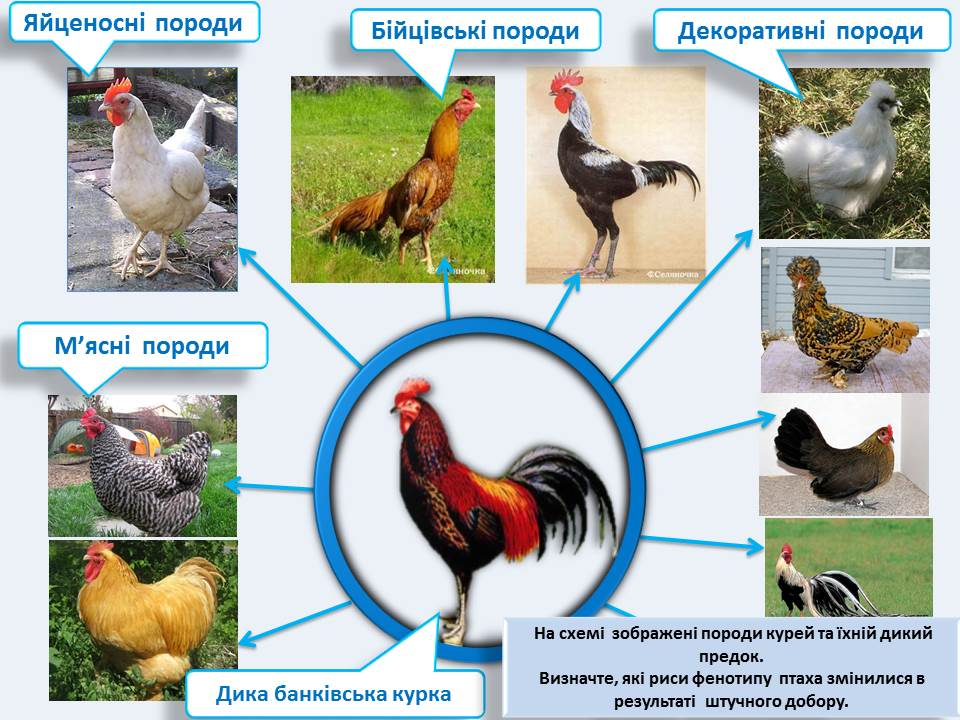 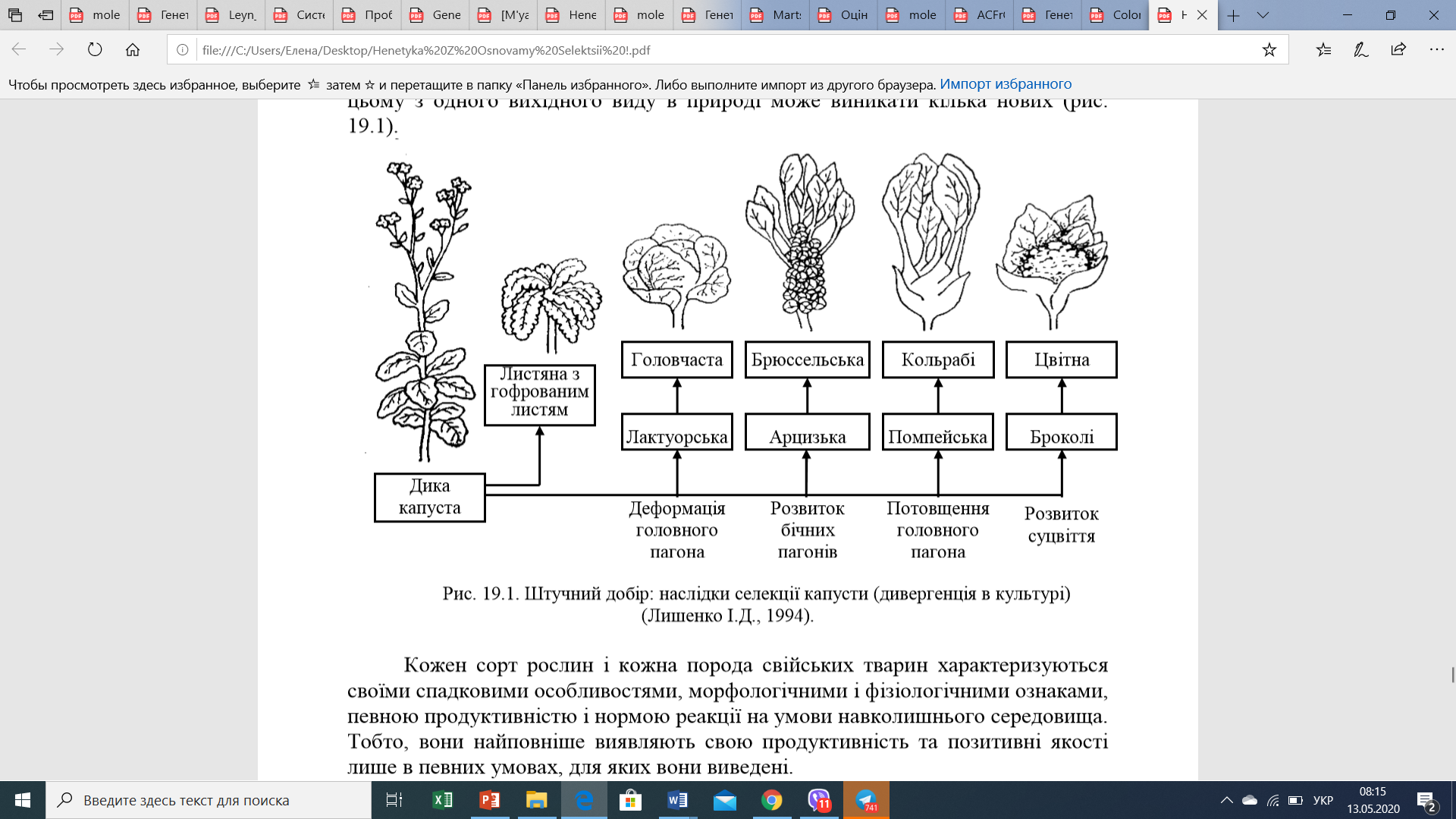 2. ГІБРИДИЗА́ЦІЯ – процес отримання організмів з потрібними властивостями шляхом постановки системи схрещувань.
Гібридизація
Міжвидова
Внутрішньовидова
Неспоріднена
( Аутбридинг)-схрещування 
неспоріднених між собою особин для отримання гетерозиготних особин.
Віддалена
схрещування організмів різних видів, родів для отримання міжвидових гібридів.
Споріднена
( Інбридинг)- 
схрещування близькоспоріднених організмів для отримання гомозиготних особин-чистих ліній.
Споріднене схрещування Інбридинг
Спостерігають серед самозапильних рослин і гермафродитних  самозаплідних тварин
Відбувається при паруванні нащадків спільних батьків і батьків із власними нащадками
Наслідки: 
  - отримання чистих ліній (гомозиготних особин з однаковим генотипом за багатьма генами)
- з кожним наступним поколінням підвищується гомозиготність
- у самозапильних рослин гомозиготність спостерігається у 10-му поколінні
 - у тварин – після 20-го покоління
 - призводить до ослаблення, виродження або загибелі нащадків (рецесивних летальних чи сублетальних алелей) – інбредна депресія
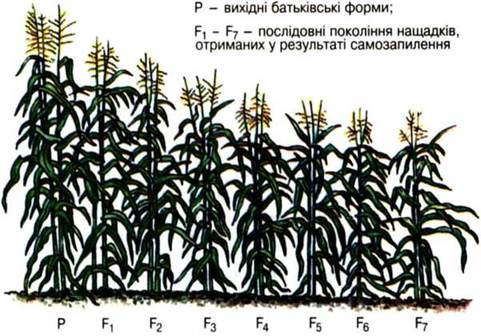 Неспоріднене схрещування Аутбридинг
Гібридизація представників різних ліній, сортів чи порід одного виду.
Гетерозиготність зростає з кожним наступним поколінням
Гетерозис – явище, коли перше покоління гібридів, отриманих унаслідок неспорідненого схрещування, має підвищену життєздатність і продуктивність порівняно з батьками

Сублетальні та летальні алелі переходять в гетерозиготний стан
Поєднуються корисні домінантні алелі різних батьків
Полігетерозиготність!!!!!!!!!!!!!
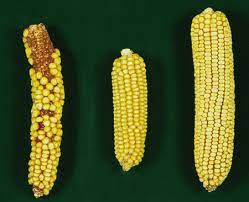 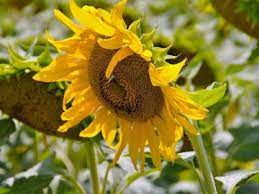 Гетерозис
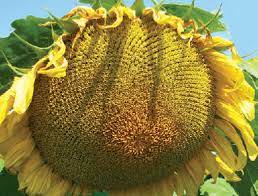 Розрізняють репродуктивний гетерозис (кращий розвиток органів розмноження, підвищення фертильності, більша урожайність плодів і насіння), соматичний гетерозис (більший розвиток вегетативних частин) і адаптивний гетерозис (підвищення життєвої стійкості гібридів).
У наступних поколіннях гетерозис  згасає, тому існують певні способи закріплення гетерозису:
■ у рослинництві – вегетативне розмноження, метод поліплоїдізації;
■ у тваринництві – партеногенез, поперемінне схрещування гібридів з однією і другою вихідними формами.
Міжвидова гібридизація Віддалена
Отримання високопродуктивних гібридів
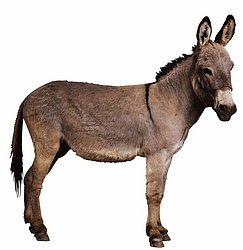 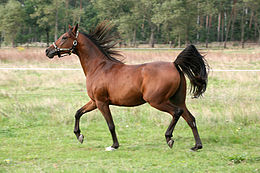 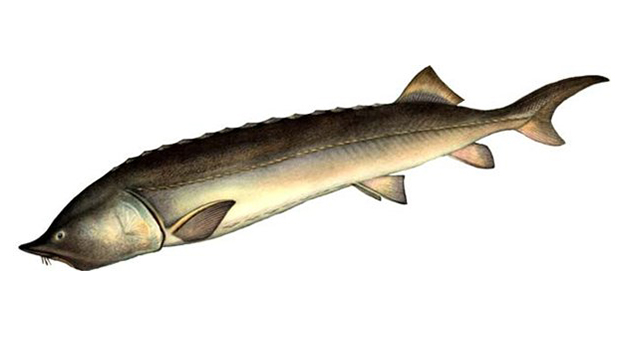 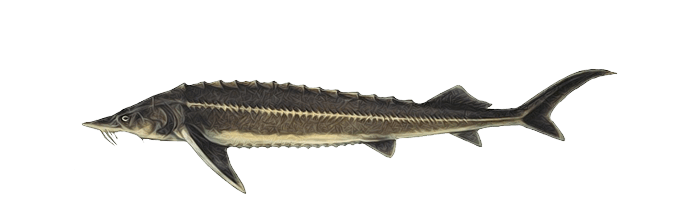 Стерлядь
Кобила
Білуга
Віслюк
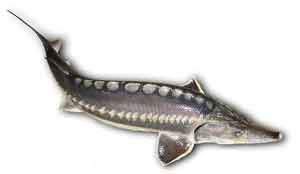 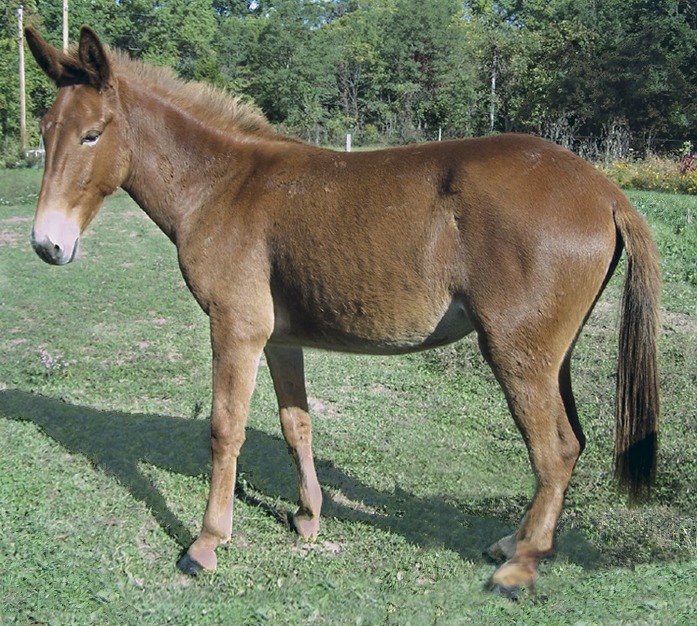 Швидкий ріст
Високі 
смакові якості
Бістер
Значна сила
Витривалість
довголіття
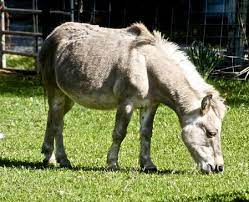 Лошак
Мул
Віддалена гібридизація
Тритикале -  злакова рослина, штучно створена схрещуванням жита з пшеницею.







Вирощується як продовольча і зернофуражна культура.
Тритикале по ряду ключових ознак (урожайність, харчова цінність)  перевищує обидві батьківські рослини, а за стійкостю до несприятливих погодних умов та ураженню хворобами перевищує пшеницю та не поступається житу.
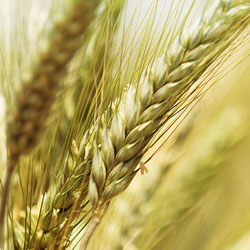 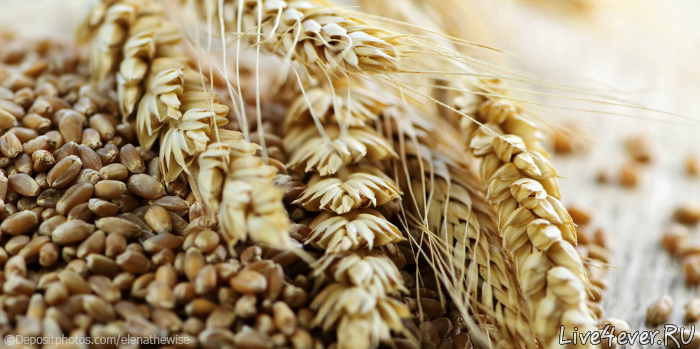 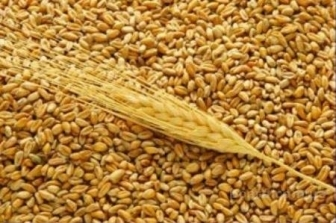 Тритикале
Жито Secale
Пшениця Triticum
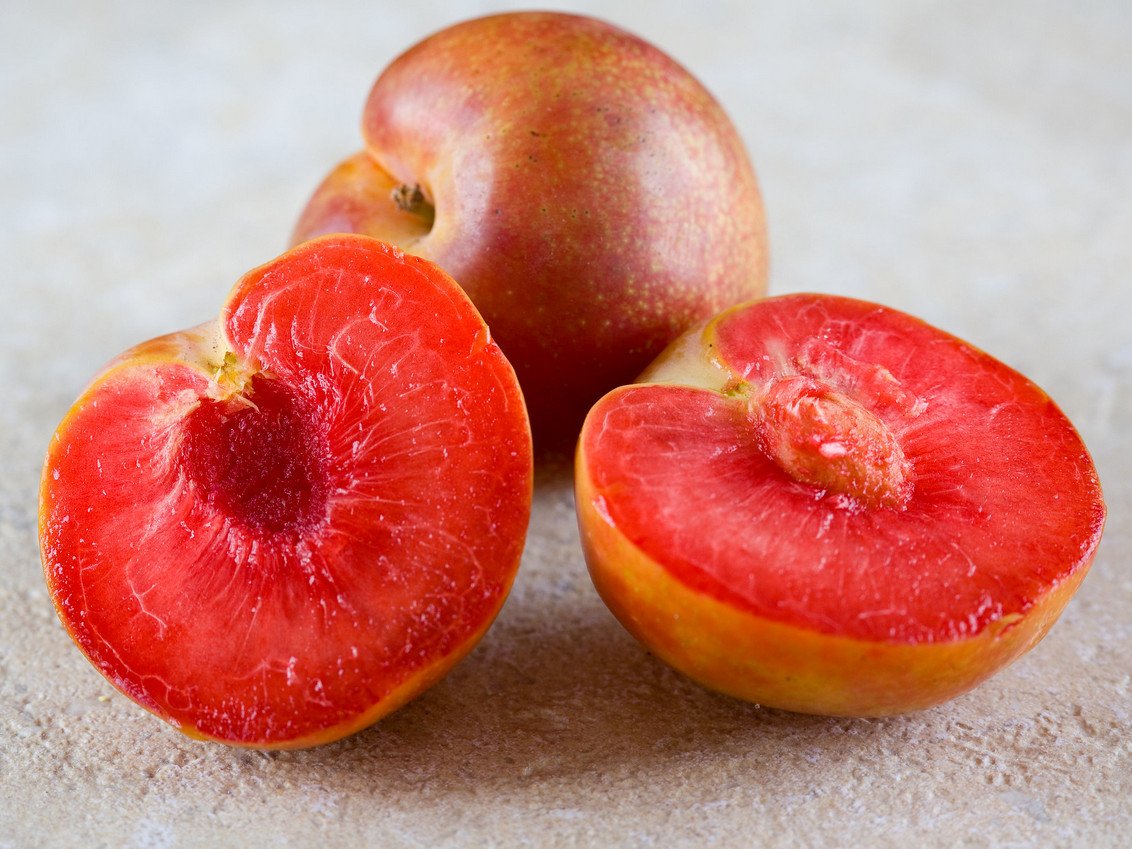 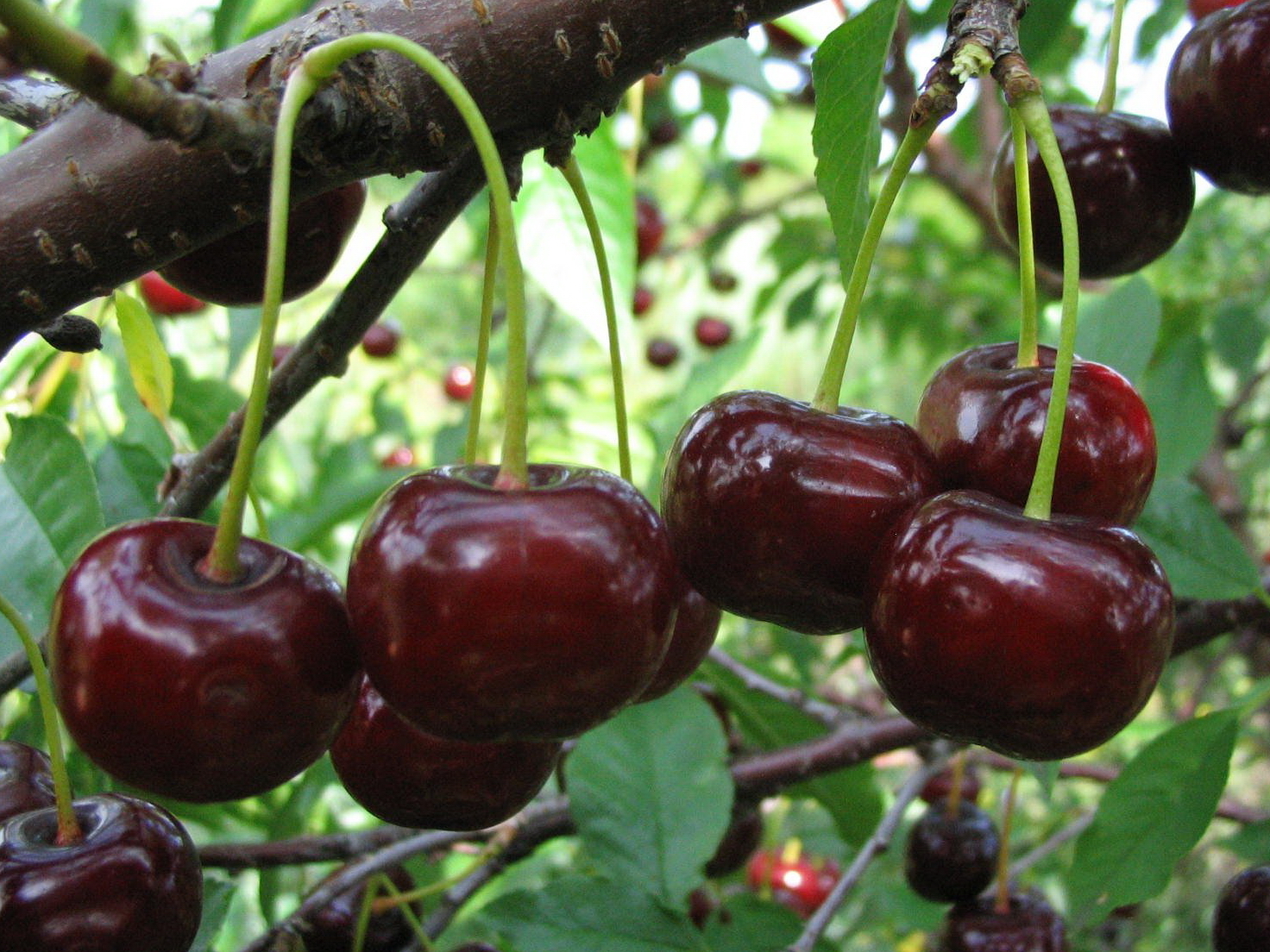 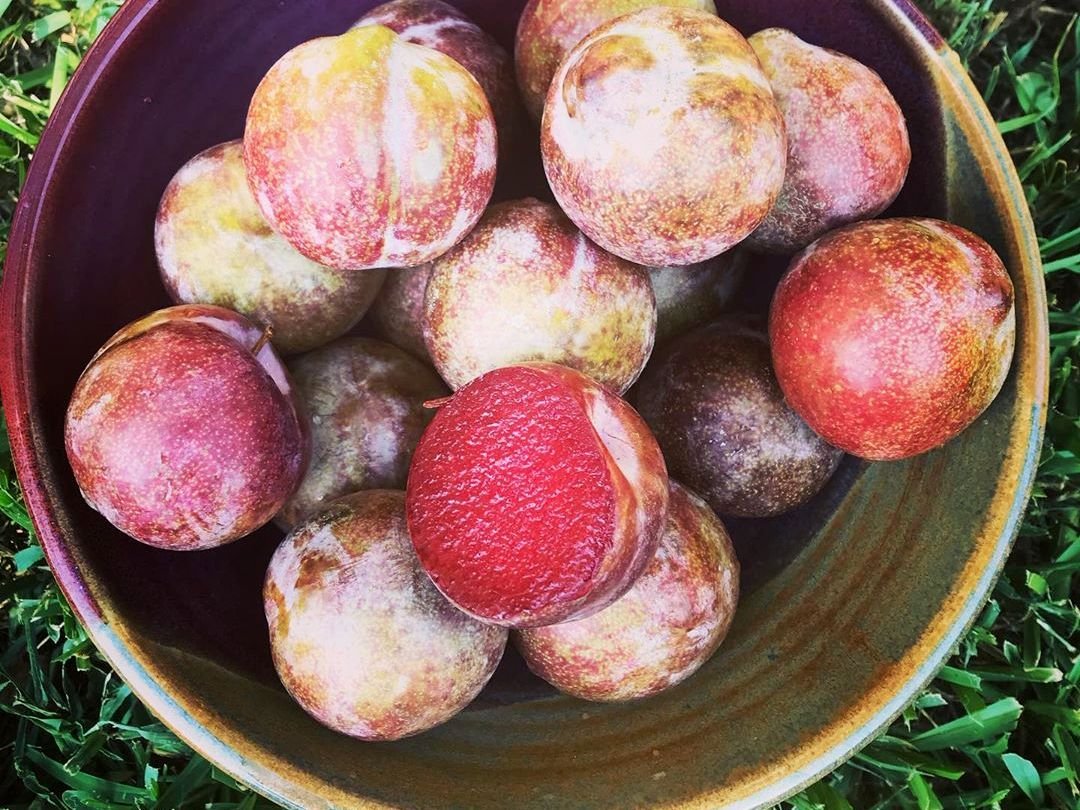 Плумкот
Плуот
Дюк
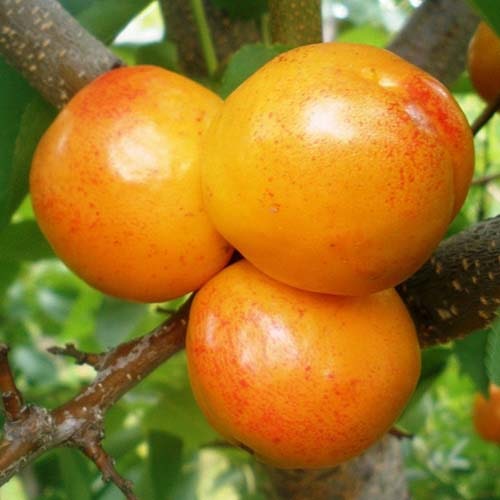 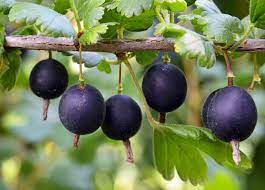 Йошта
Апріум
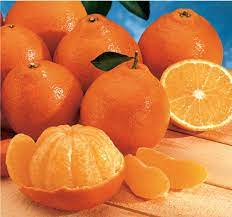 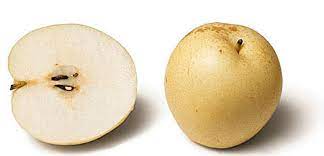 Мінеола
Неші
Особливості селекції рослин
Особливості селекції тварин
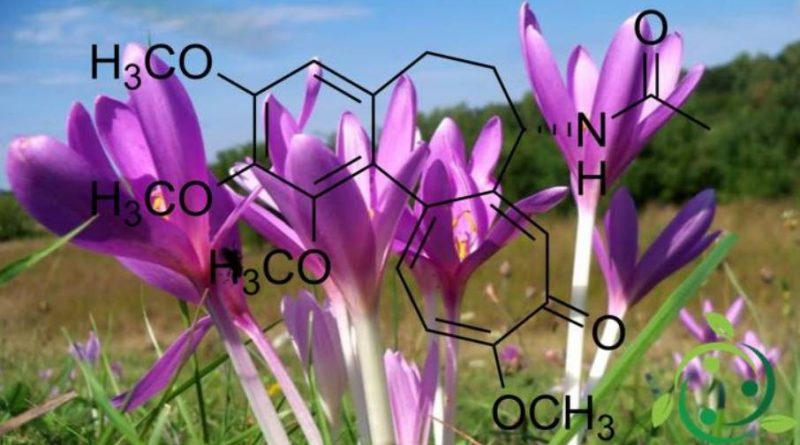 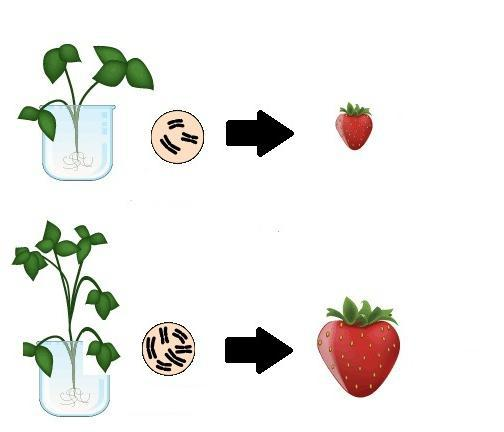 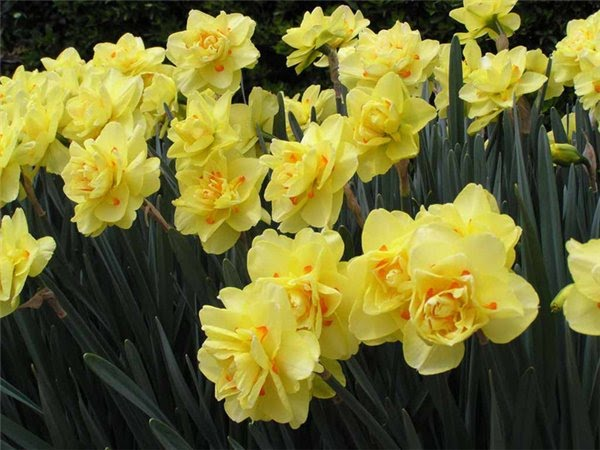 Поліплоїдні нарциси
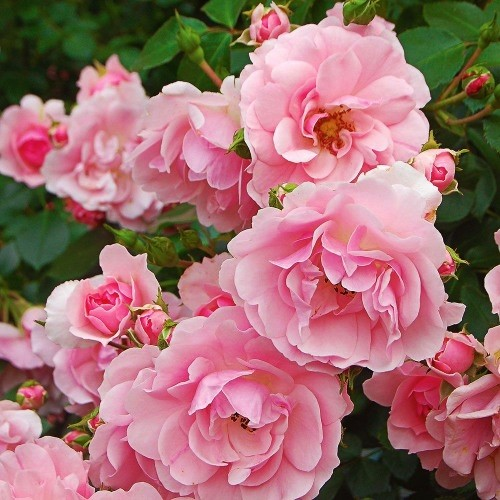 Триплоїдна троянда Bonica
мальви
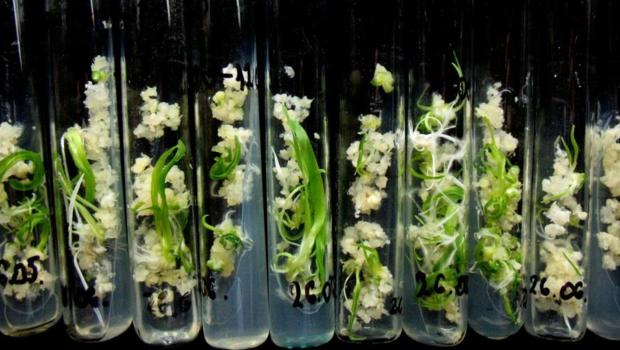 Генетичні зразки у Центрі генетичних ресурсів рослин України Інституту рослинництва імені В.Я.Юр’єва Національної академії аграрних наук
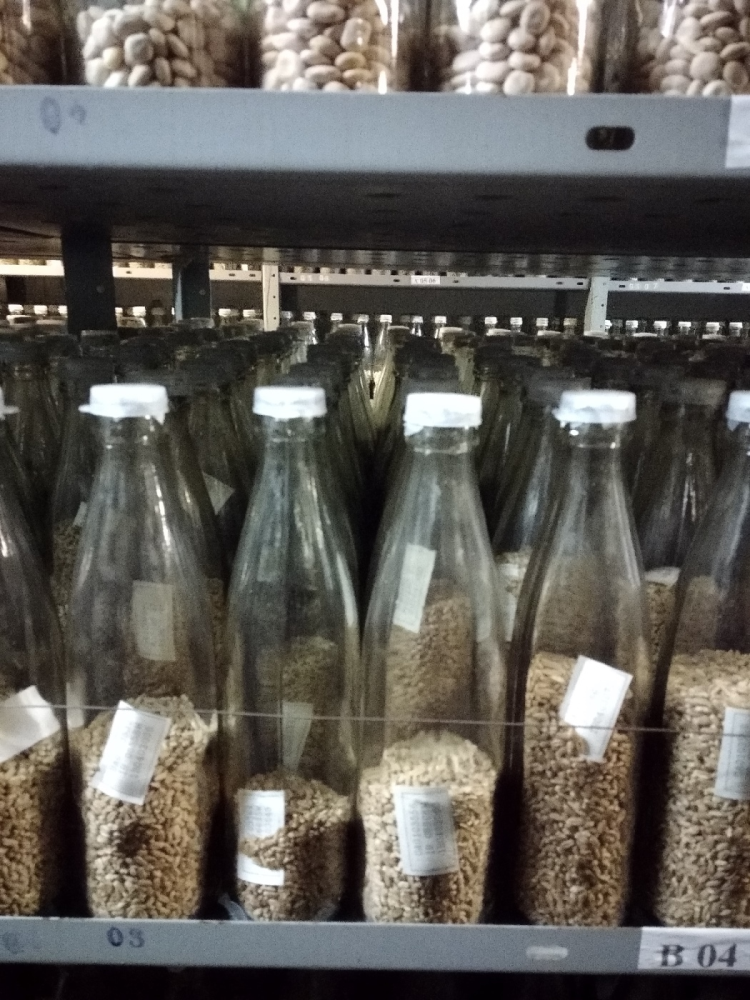 Напрямки селекції
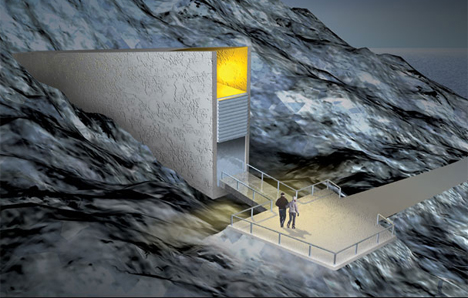 Свалбардський глобальний 
банк насіння рослин
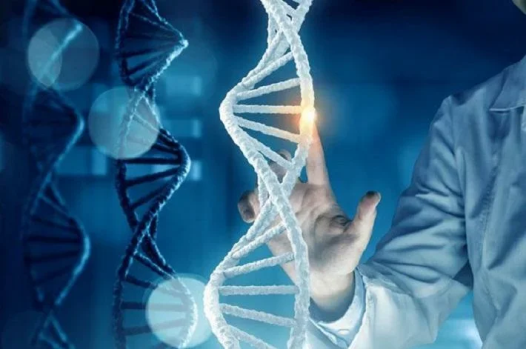 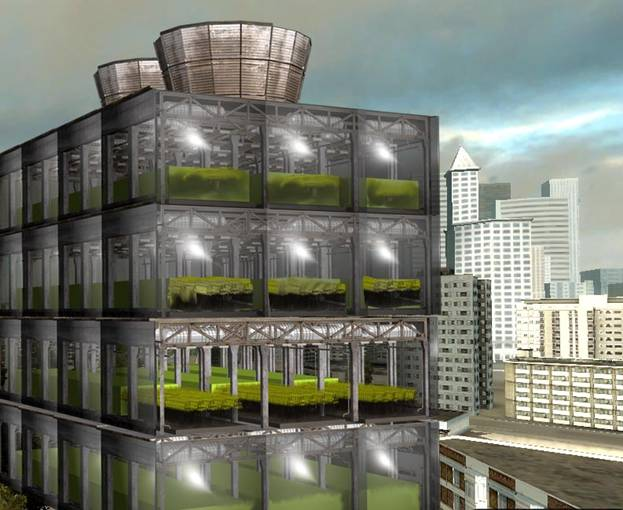 Фітотрон
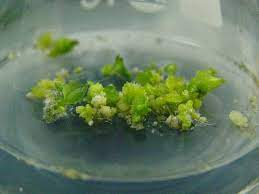 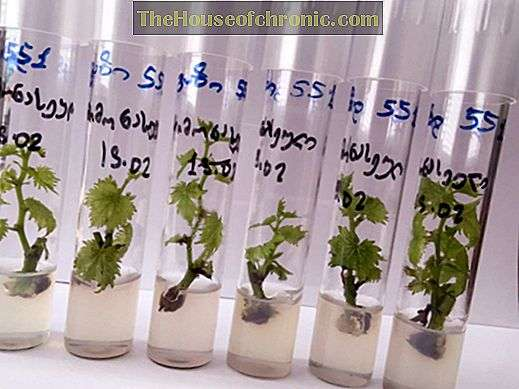 методи генетичної інженерії значно прискорюють селекційні процеси: термін отримання нових форм організмів скоротився до 3-4 років замість 10-12 років, необхідних із застосуванням методів селекції
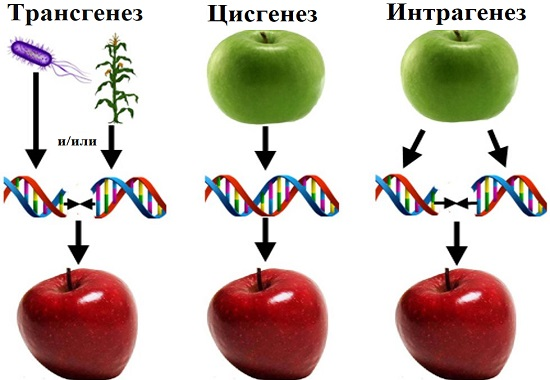 Трансгенез
Цисгенез
та/
або
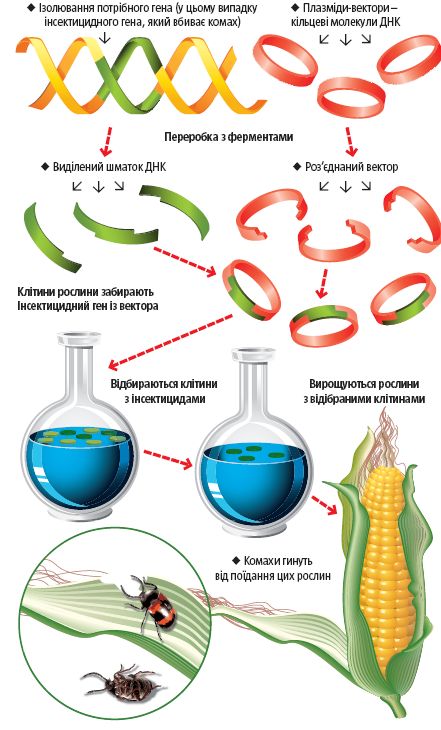 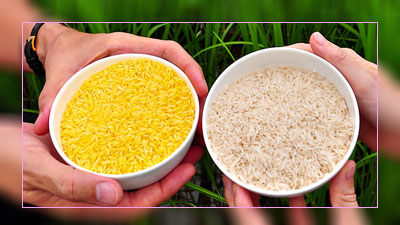 Генетична інженерія
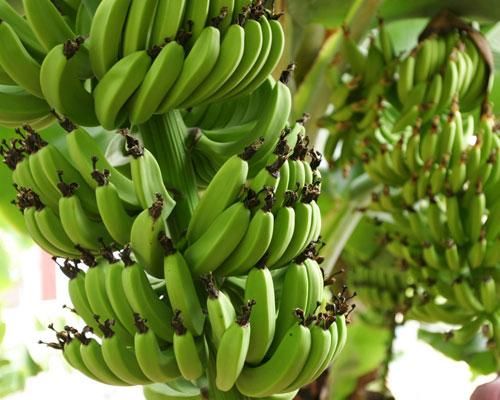 Жовтогарячий рис, що містить каротин.  Синя морозостійка полуниця, що містить ген арктичної камбали. Солодкі томати з подовженим терміном зберігання. Картопля, стійка до колорадського жука або кукурудза, стійка до гербіцидів. Банан, що містить вакцину проти інфекцій людини.
Сучасний рівень наукових досліджень  дозволяє здійснитися найфантастичнішим прогнозам. Але чи є в цьому небезпека? І яке майбутнє у генетично трансформованих рослин? …
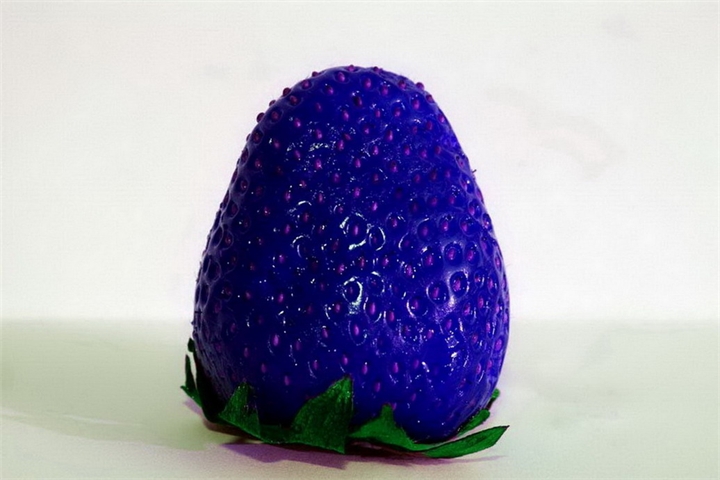 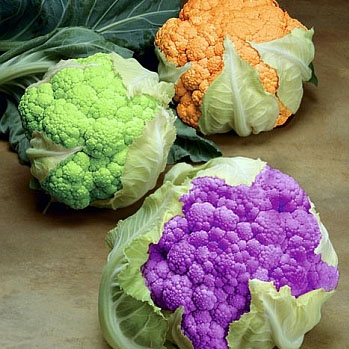 Особливості селекції мікроорганізмів
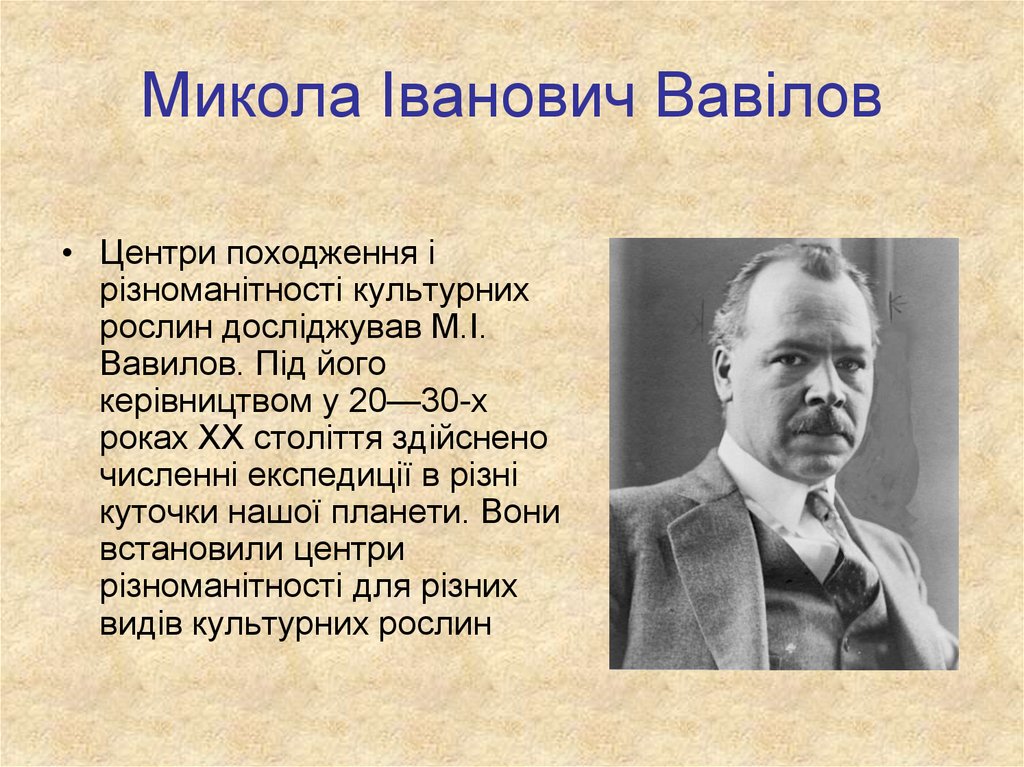 Центри різноманітності та походження культурних рослин
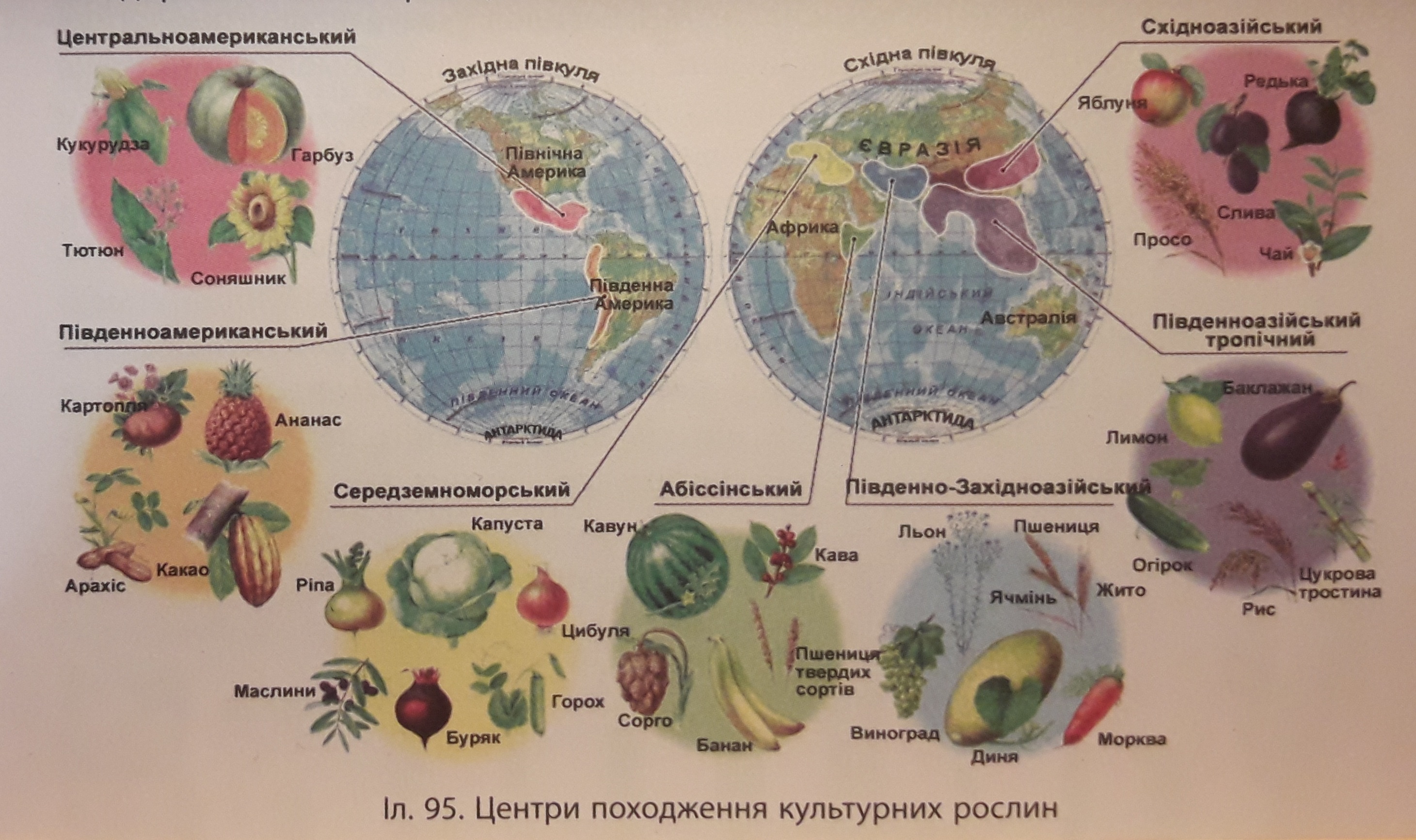 Центри різноманітності та походження культурних рослин
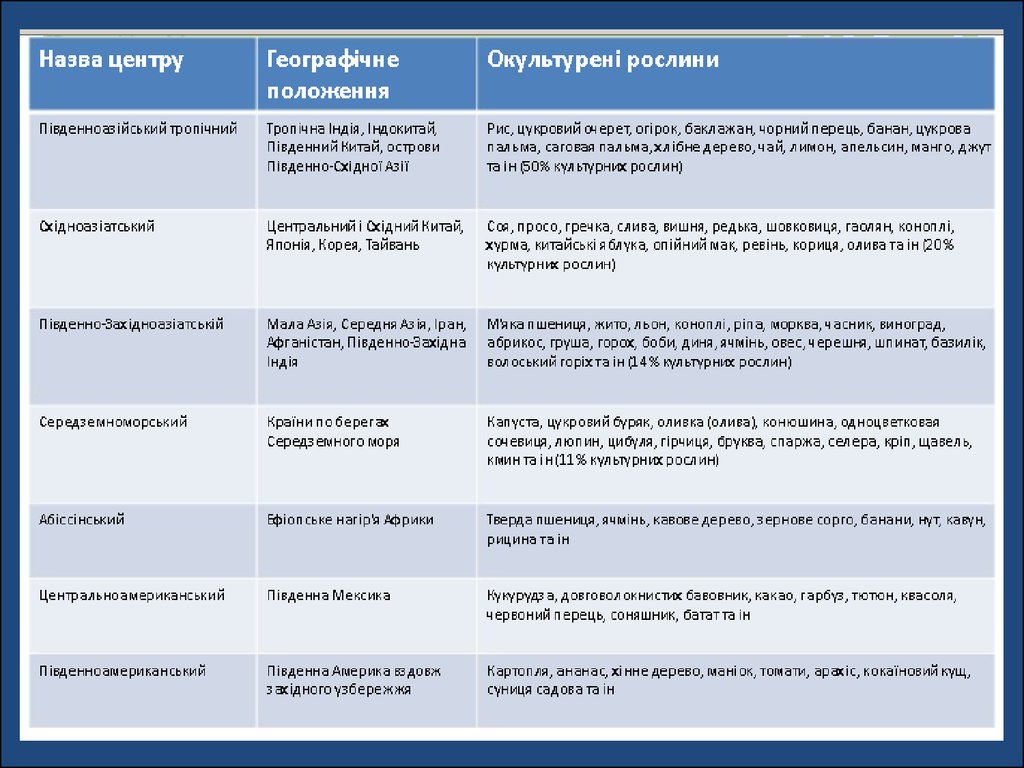 Основні центри одомашнення тварин
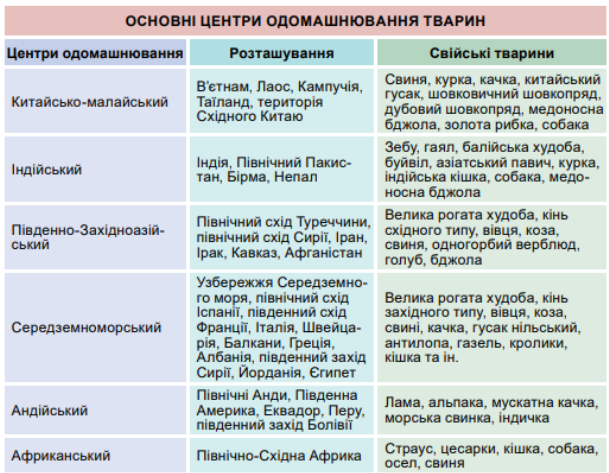 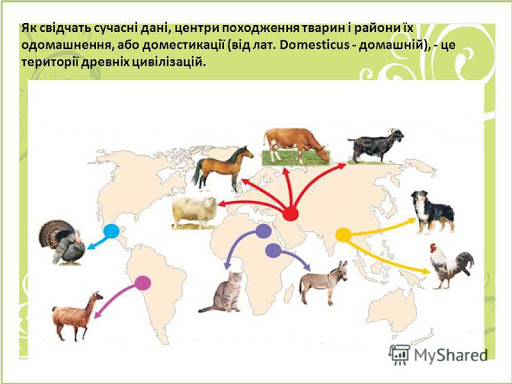